Trainen
Les 4
En nu….
Wat gebeurt er als we daadwerkelijk gaan trainen met de fysiologie van het paard?
Training
Na de training ben je moe…………… 




En kun je niet direct dezelfde prestatie leveren
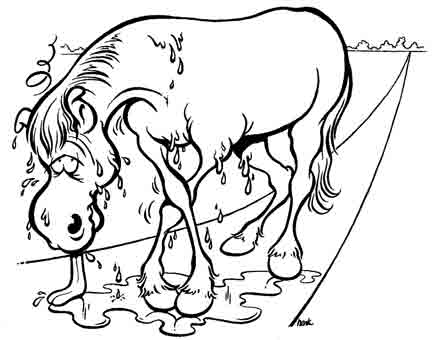 Training
Gelukkig kan je lichaam zichzelf herstellen…….en verbeteren!

Zodat je bij de volgende training beter kan presteren
overcompensatie
arbeidsprikkel
Tijd
Herstelfase
belastingsaanslag
Trainingsprincipe
Dus
Als je op het juiste moment traint, dan verbetert het prestatievermogen van het paard

….NA de herstel fase!
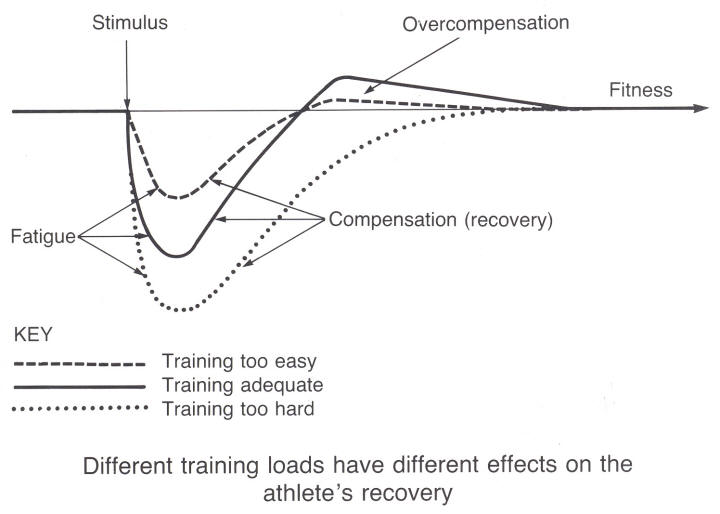 Maar…
Als de arbeidsprikkel te laag is, vindt er geen overcompensatie plaats


Als de arbeidsprikkel te hoog is…duurt het herstel erg lang (of blijft zelfs uit)
Efficiënt Trainen
Trainen met een doel
Wat wil je verbeteren? (kracht, snelheid, uithoudingsvermogen)
Welke spiertypes zijn hierbij betrokken?
Welke energiesystemen?
Juiste trainingsintensiteit (arbeidsprikkel)

Juiste herstelmomenten!!
arbeidsprikkels
Tijd
Progressieve training
arbeidsprikkels
Tijd
Overtraining
Prestatie-

vermogen
Dus..
Je paard heeft voldoende rust nodig (om te herstellen en dus beter te worden)!

Hard day, easy day principe!!
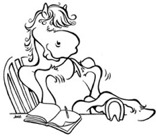 Maar wanneer weet je nu of je goed traint?
Opbouwen training intensiteit 
Long slow distance (LSD) training
Aërobe training (hart, bloedvaten, longen  uithoudingsvermogen)
Anaërobe training (snelheid, kracht en melkzuurtolerantie)

Hartslagmetingen!! (anaeroob 160-180 bpm)
Opbouwen trainingsprogramma
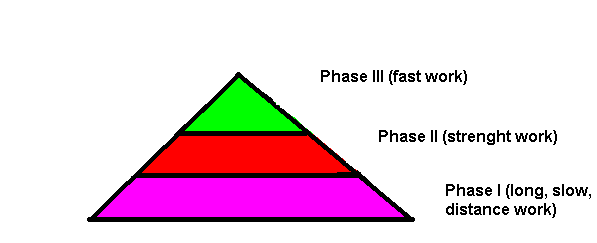 Trainen van verschillende systemen
Spieren (type, opbouw, energie) 

Botten en pezen (functie en opbouw)

Energievoorziening (voeding)
Verschillende systemen
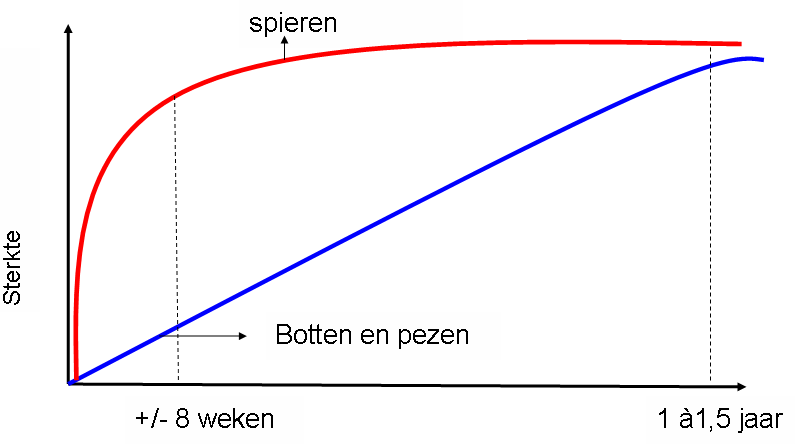 In de loop van de tijd worden botten en spieren sterker
DUS:
Gevarieerde training voor 
verschillende systemen!
Trainen in de praktijk
Kies 1 doel per training
Train niet elke dag hetzelfde
Train niet elke dag even zwaar
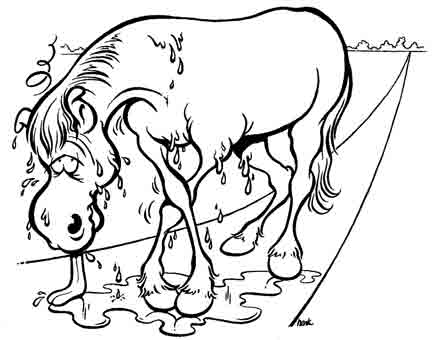 Warming up
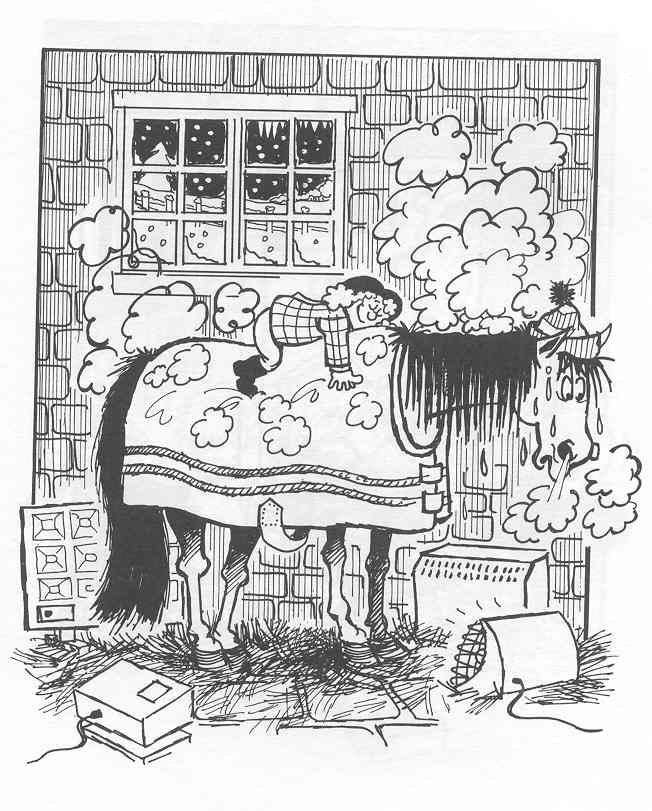 Begin je training altijd 
met10 min warm lopen! 

Nooit vergeten!!
Cooling down
Eindig iedere training met 10 min. uitstappen  zuurstof nodig voor melkzuur afbraak!
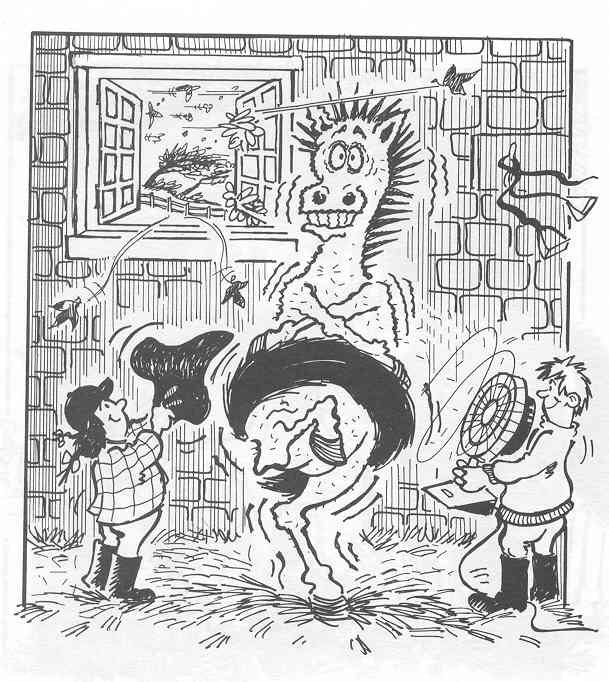 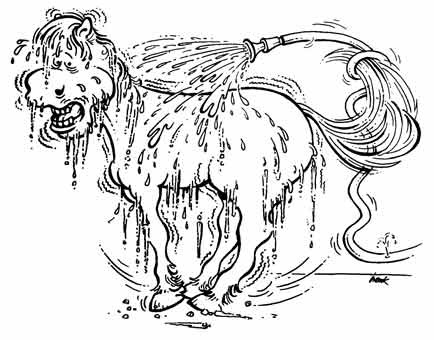 Praktijk
Wat gebeurt er nu tijdens de training van je paard?

Hartslagmetingen geven waardevolle informatie!!
HR [bpm]
HR [bpm]
140
140
120
120
100
100
80
80
60
60
40
40
20
1
2
3
4
5
88 bpm
0
Time
0:00:00
0:10:00
0:20:00
0:30:00
0:40:00
0:50:00
1:00:00
Cursor values:
Time: 0:00:00
HR: 30 bpm
Calory rate: 0 kcal/60min
Horse
Kingston
Date
13-10-2008
Heart rate average
88 bpm
Exercise
13-10-2008 16:54
Time
16:54:56
Heart rate max
126 bpm
Activity
General
Duration
1:03:46.4
Note
Selection
0:00:00 - 1:03:45 (1:03:45.0)
Training & Belasting
Dressuurtraining (‘zwaar’)
galop (110)
Draf (100)
Draf (100)
Stap (70)
HR [bpm]
HR [bpm]
180
180
160
160
140
140
120
120
100
100
80
80
60
60
40
40
20
20
1
2
93 bpm
0
Time
0:00:00
0:10:00
0:20:00
0:30:00
0:40:00
0:50:00
Cursor values:
Time: 0:00:00.0
HR: 38 bpm
Horse
remco zuidam
Date
1-10-2008
Heart rate average
93 bpm
Exercise
1-10-2008 19:03
Time
19:03:07
Heart rate max
169 bpm
Activity
General
Duration
0:54:36.0
Note
Selection
0:00:01 - 0:53:04 (0:53:04.0)
Training & Belasting
Dressuurtraining + Heuveltraining
heuveltraining (150 -160)
galop (110)
draf (95)
Stap (70)
HR [bpm]
HR [bpm]
250
250
225
225
200
200
175
175
150
150
125
125
100
100
75
75
50
50
25
25
1
2
3
4
5
6
7
8
9
92 bpm
0
Time
0:00:00
0:05:00
0:10:00
0:15:00
0:20:00
0:25:00
0:30:00
0:35:00
Cursor values:
Time: 0:00:00.0
HR: 42 bpm
Horse
Moniek Meulder
Date
5-9-2008
Heart rate average
92 bpm
Limits 1
80 - 160
Exercise
5-9-2008 10:22
Time
10:22:09
Heart rate max
240 bpm
Limits 2
80 - 160
Activity
General
Duration
0:37:51.6
Limits 3
80 - 160
Note
Selection
0:00:01 - 0:37:51 (0:37:51.6)
Training & Belasting
Fittest: heuvel; 2x draf, 2x galop, 3x draf, 3x galop + 2x baan galop
Eventingpaard
Heuveltraining (125)
HR [bpm]
HR [bpm]
170
170
150
150
130
130
110
110
90
90
70
70
50
50
30
30
1
2
10
96 bpm
Time
0:00:00
0:05:00
0:10:00
0:15:00
0:20:00
0:25:00
0:30:00
Cursor values:
Time: 0:00:00
HR: 38 bpm
Calory rate: 0 kcal/60min
Horse
Queue
Date
15-10-2008
Heart rate average
96 bpm
Exercise
15-10-2008 15:35
Time
15:35:01
Heart rate max
163 bpm
Activity
General
Duration
0:32:04.6
Note
Selection
0:00:00 - 0:32:00 (0:32:00.0)
Training & Belasting
‘Jong’ paard = basisconditie minimaal
20 min. licht dressuurwerk
galop (150-160)
draf (125)
stap (70)
Dus…
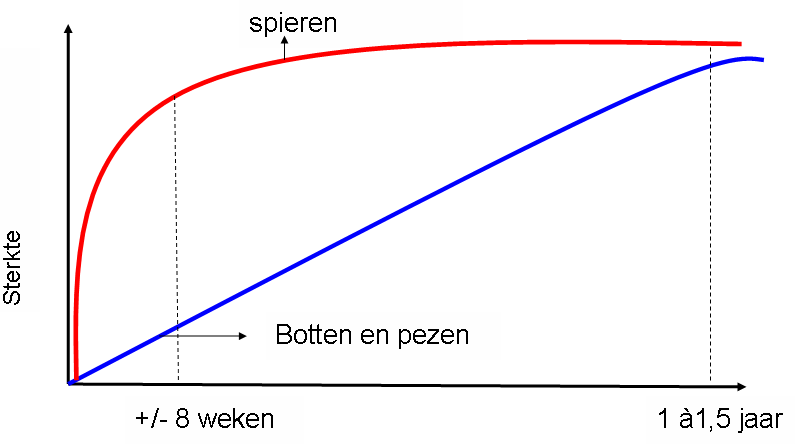 Blessures
Vermoeidheid is een signaal! 
Coördinatie neemt af 
Hartslag stijgt
Verhoogde kans op blessures
Veel blessures ontstaan na kleine onopgemerkte beschadigingen
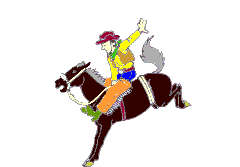 Happy Athlete
Mentale fitheid grotendeels gegarandeerd door goede fysieke gesteldheid!
Gevarieerde training
Voorkom overtraining
Zorg voor voldoende actieve rust (herstel) momenten!
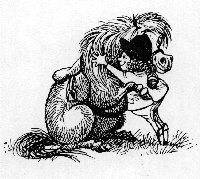 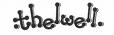